Звуки [П –Т -К]
Чёткое произнесение и различение звуков.
.
Игра «ЭХО»
Выделение звуков [П Т К]в начале слова: плита, кабачок, тыква.
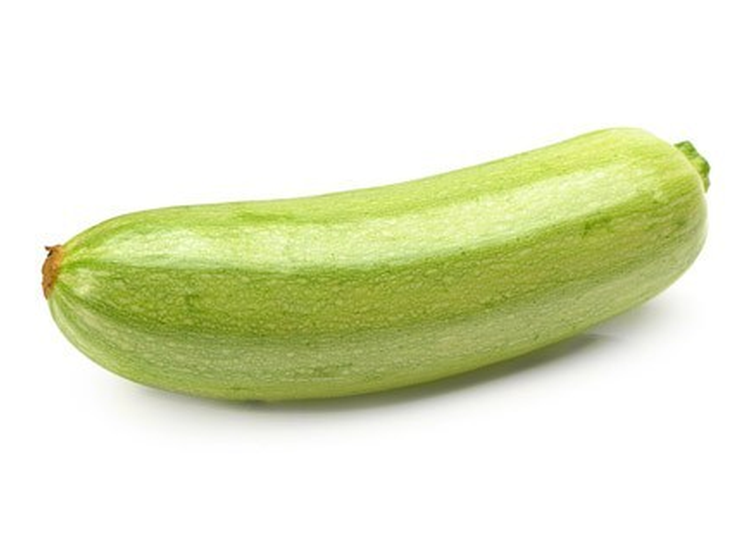 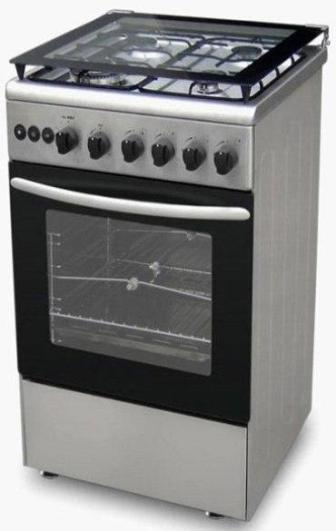 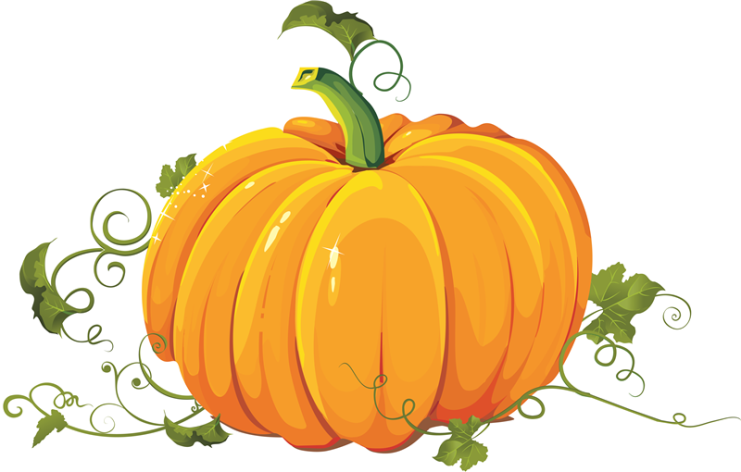 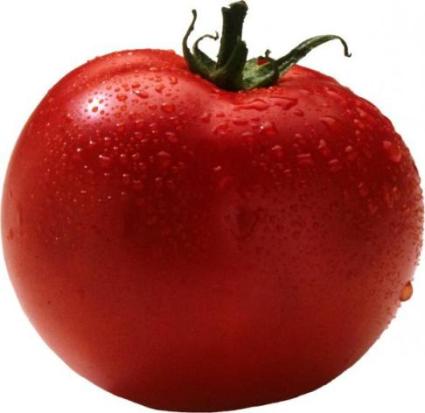 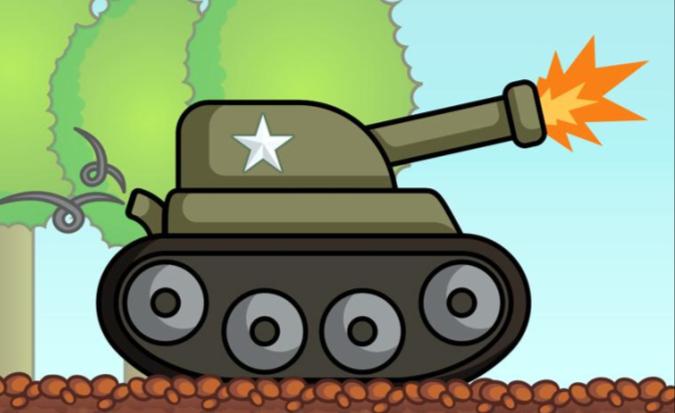 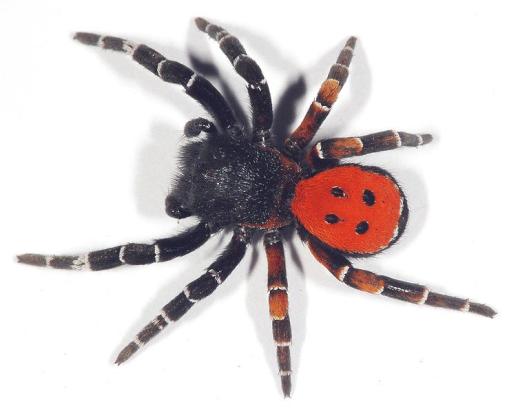 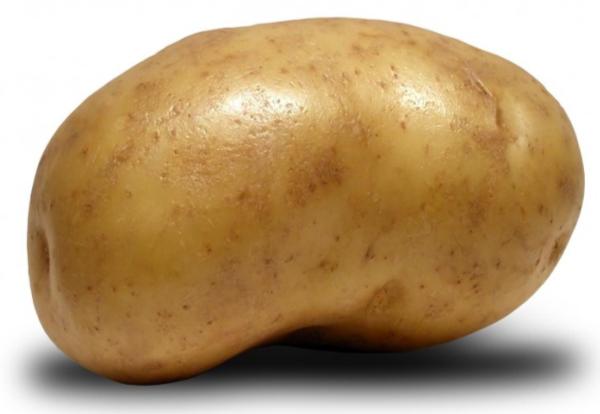 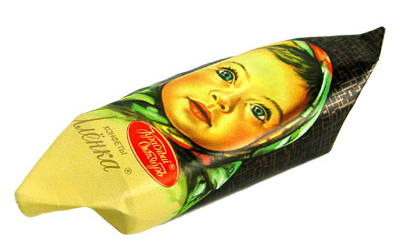 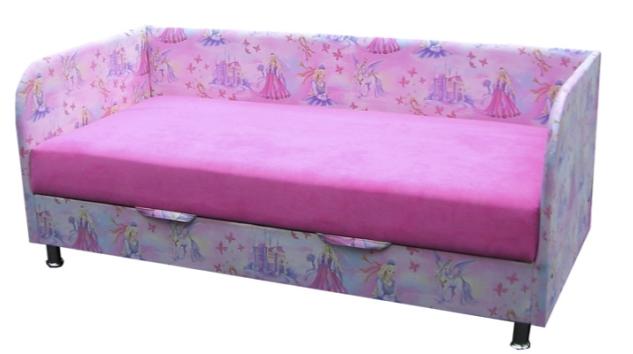 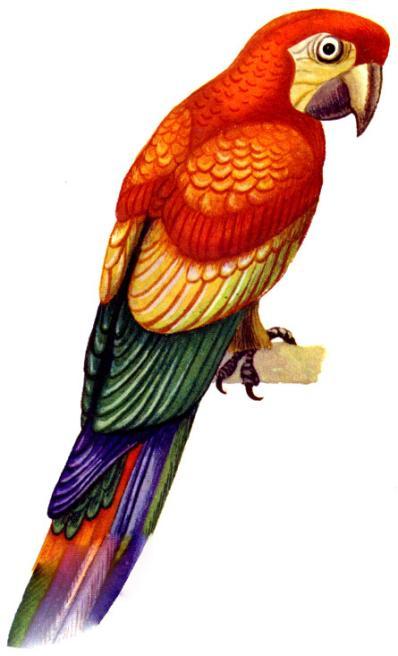 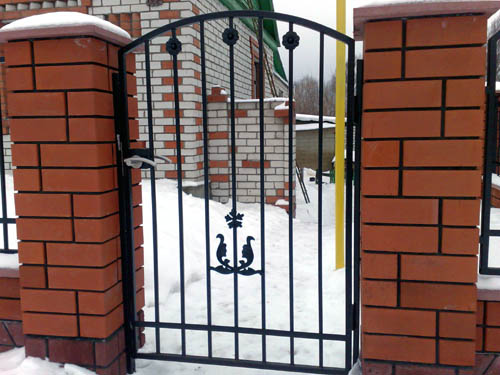 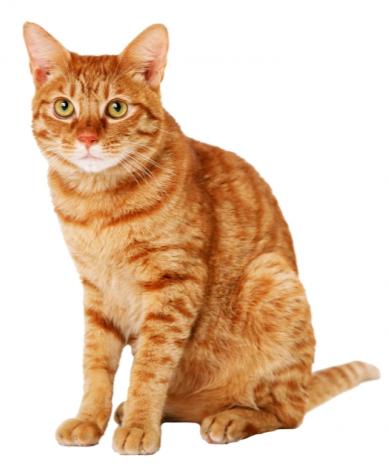 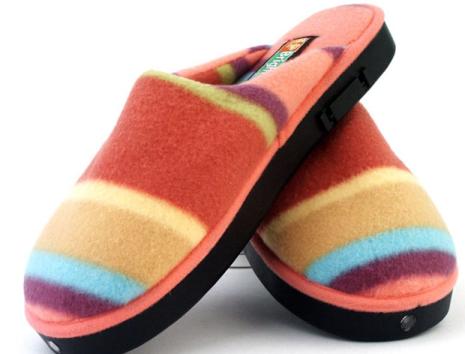 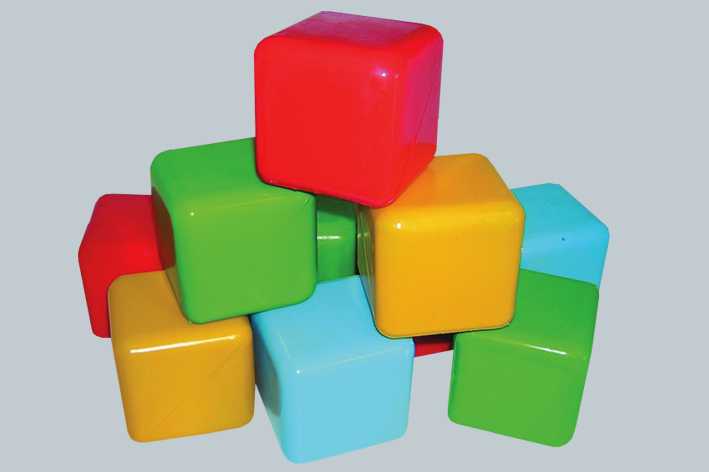 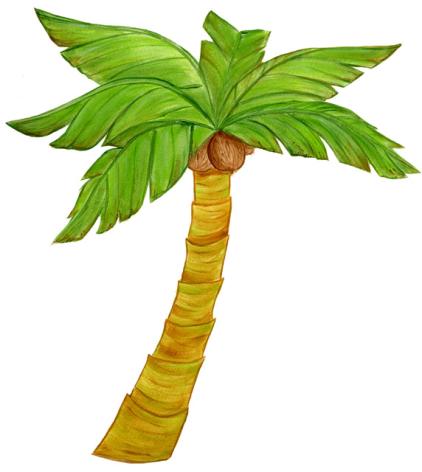 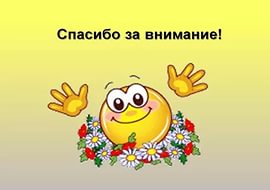